O MOVIMENTO E SUA REPRESENTATIVIDADE
Contexto de criação (final dos anos 1970)

Plano interno: 
-    Abertura política, ascensão dos movimentos populares, sindicais e estudantis
Convergência Socialista (organização marxista que compreendia que a luta antirracista deveria ser combinada com a luta revolucionária anticapitalista) 

Plano externo: 
Movimentos pela libertação dos países africanos
Luta pelos direitos civis dos negros nos EUA

Justificativa: 
        Necessidade de se combater o racismo no 
     mercado do trabalho, nos meios de educação, 
     no ensino oficial, a violência policial sobre 
     os negros e outras mazelas.
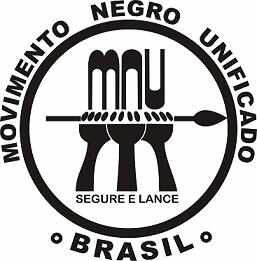 O MOVIMENTO E SUA REPRESENTATIVIDADE
18 de junho de 1978
Fundação do Movimento Unificado contra a Discriminação Racial – depois acrescenta-se a palavra Negro, e em seguida simplifica-se para MNU

7 de julho de 1978 
Ato público no Teatro Municipal (repúdio à discriminação racial contra jovens negros/assassinato de um trabalhador negro)

Carta aberta à população 
(incita formação de Centros de Luta locais)

1982 
Programa de Ação
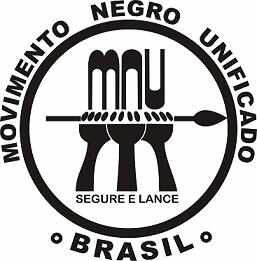 O MOVIMENTO E SUA REPRESENTATIVIDADE
“O nascimento do MNU significou um marco na história do protesto negro do país, porque, entre outros motivos, desenvolveu-se a proposta de unificar a luta de todos os grupos e organizações anti-racistas em escala nacional. O objetivo era fortalecer o poder político do movimento negro. Nesta nova fase, a estratégia que prevaleceu no movimento foi a de combinar a luta do negro com a de todos os oprimidos da sociedade. A tônica era contestar a ordem social vigente e, simultaneamente, desferir a denúncia pública do problema do racismo. Pela primeira vez na história, o movimento 
negro apregoava como uma de suas palavras de 
ordem a consigna: “negro no poder!”

Domingues, Petrônio. Movimento negro brasileiro: alguns 
apontamentos históricos.  Tempo. 2007, vol.12, n.23, pp. 100-122. 
Disponível em: 
http://www.scielo.br/scielo.php?pid=S1413-
77042007000200007&script=sci_abstract&tlng=pt. Acesso em 13/10/12
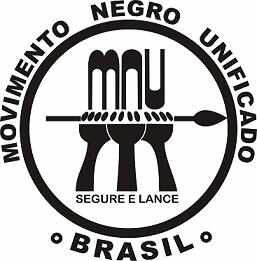 CONCEPÇÃO DO MOVIMENTO
Diferencialista – igualdade na diferença
Adoção de 20 de novembro (morte de Zumbi dos Palmares) como data de celebração da Consciência Negra/símbolo de resistência
Uso do termo negro fora de sua conotação perjorativa
Africanização do Movimento Negro – promoção de identidade étnica específica (padrões de beleza, indumentária e culinária, religiões de matriz africana etc)
Mestiçagem vista como armadilha ideológica 
      alienadora
Denúncia do mito da democracia racial
Solução para o racismo pela via política 
      (“negro no poder!”), nos marcos de uma 
      sociedade socialista, a única que seria capaz 
      de eliminar com todas as gormafs de opressão, 
      inclusive a racial
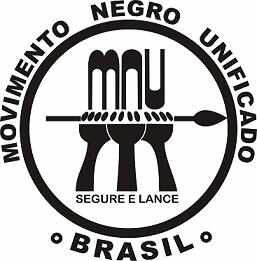 CONCEPÇÃO DO MOVIMENTO
Programa de ação de 1982 

Desmistificação da democracia racial brasileira 
Organização política da população negra
Transformação do Movimento Negro em movimento de massas
Formação de um amplo leque de alianças na luta contra o racismo e a exploração do trabalhador
Organização para enfrentar a violência policial
Organização nos sindicatos e partidos políticos
Luta pela introdução da História da África e 
do Negro no Brasil nos currículos escolares
Busca pelo apoio internacional contra o 
      racismo no país.
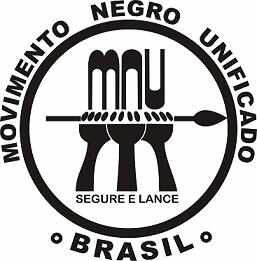 CONCEPÇÃO DO MOVIMENTO
Bandeiras atuais

Contra o Genocídio da Juventude Negra –Violência Policial, Narcotráfico, Grupos de extermínio
Criação de órgão de combate ao racismo junto   aos órgão do Estado
Pela Imediata Titulação das Terras Quilombolas – lei 4887
Desmascaramento do racismo nos meios de comunicação
Contra a Criminalização dos Movimento SociaisPela Imediata Implementação da Lei 10639Denúncia do racismo no mercado de trabalho
Cotas para negros nas Universidades Públicas.
Luta pelo fim da violência sobre os imigrantes 
      africanos.
Garantir interação entre os negros do Brasil, 
      da África e de qualquer parte do mundo.
Exigir a retirada das tropas da Minustah do Haiti
Reparação Histórica e Humanitária Já!
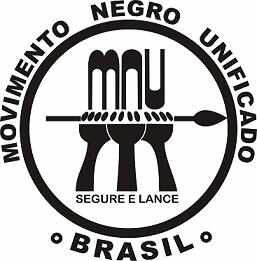 ATUAÇÃO DIÁRIA
O Movimento Negro atual encontra-se mais diluído, perdeu essa unificação inicial, sendo que existem conflitos internos ao próprio movimento por disputas entre posicionamentos e concepções políticas direitistas/esquerdistas.

      Prossegue, em seus múltiplos núcleos, atuando por meio de mobilizações, atos públicos, publicações, encontros, participação nos Parlamentos, setores do Executivo e do Judiciário na luta contra uma visão 
eurocêntrica de mundo, procurando “descolonizar 
as cabeças”, contra o genocídio de jovens negros, 
a favor das cotas raciais, da implementação da 
lei 10.639/03 e da regulamentação das terras 
quilombolas e indígenas.
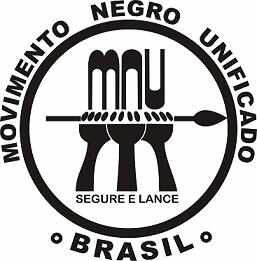 O DIREITO NA VIDA COTIDIANA DO MOVIMENTO
“Mas desde que Paulo Paim decidiu, com apoio de outros negros a tornar concreta esta sua “grande idéia” que a marca deste projeto de estatuto é transitar como uma Lei Áurea de tempos modernos nos meandros do Congresso Nacional. O Estatuto dos Negros, nome que deve passar a ter depois da sanção do Presidente da República é como o mandacaru que mata a fome do gado, mas não alimenta e só serve para prolongar uma vida miserável durante os meses de seca e fome que se repetem ha séculos, todos os anos no sertão do nordeste do Brasil. O Estatuto como o mandacaru é apenas um paliativo como foram as leis antecessoras a respeito.
      [...]
      No momento atual há uma militância negra que 
acredita neste Estatuto da Igualdade Racial que 
vai ser sancionado pelo Presidente Lula como se
fosse uma nova “lei áurea” que vai promover a 
igualdade racial entre pretos e brancos. Acreditam 
assim que é possível fazer uma igualdade racial efetiva
através de lei.”
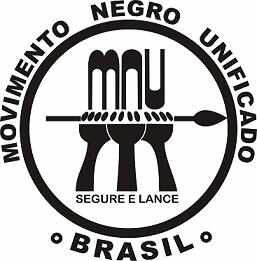 O DIREITO NA VIDA COTIDIANA DO MOVIMENTO
“Como pode existir tamanha ingenuidade nos caras pretas quando eles próprios sabem que no Brasil as leis não são cumpridas, apenas as que convêm à elite dirigente. O estatuto aprovado na Câmara Federal com inclusão de todas as imposições dos ruralistas é um exemplo do que se está afirmando. 
      Os alienistas é provável que gostaria de perguntar a esses (as) negros (as) bem aventurados e que crêem sem ver, se o Estatuto do Idoso é cumprido no que é essencial ao idoso e se o Estatuto da Criança e do Adolescente pode ser garantia de futuro melhor para criança e adolescentes que tem às ruas como moradia, o trabalho árduo no campo e a prostituição nas cidades como meios para suas subsistências. O Estatuto do Índio em tramitação no 
Congresso Nacional, a pergunta é; se há quem possa
afirmar que por conta dele como lei, os indígenas 
estarão em condições melhores do que seus 
antepassados por ocasião da chegada de Cabral ao Brasil.
      A Constituição Federal, Lei Maior do País foi 
promulgada em 1988 e, no entanto passado mais de 21 
anos, as terras quilombolas não foram tituladas na sua
totalidade, embora o Artigo 68 das Disposições Gerais 
Transitórias da Constituição Federal seja auto-aplicável.”
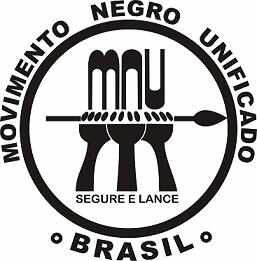 O DIREITO NA VIDA COTIDIANA DO MOVIMENTO
“Na medida em que negros e negras pró-Estatuto não tem dimensão da história é certo que um deles deve, ajoelhado beijar a mão do Presidente Lula, como fizera José do Patrocínio, ajoelhado beijou a mão da Princesa Izabel, a Redentora.
      Esta cena, desta “lei áurea” fora de época não será perdida pela história, na medida em que ela lembra o pensamento de um determinado senhor Marx do século XIX, de que a história só se repete como farsa ou como tragédia.
     Assim esta promoção de igualdade racial no 
futuro pode ser repetição da história, uma 
farsa ou uma tragédia ou ambas ao mesmo 
tempo, como fora a abolição do trabalho 
escravo para os negros no passado.”

(Excertos do texto “De Izabel a Ignácio Lula: a redenção 
em dose dupla”, postado por Yedo Ferreira (MNU Rio de Janeiro), 
em 30 de novembro de 2009, no Blog mnu.blogspot.com.br.)
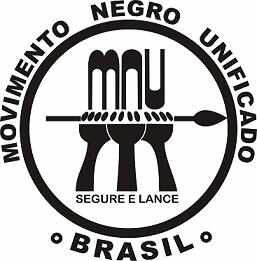